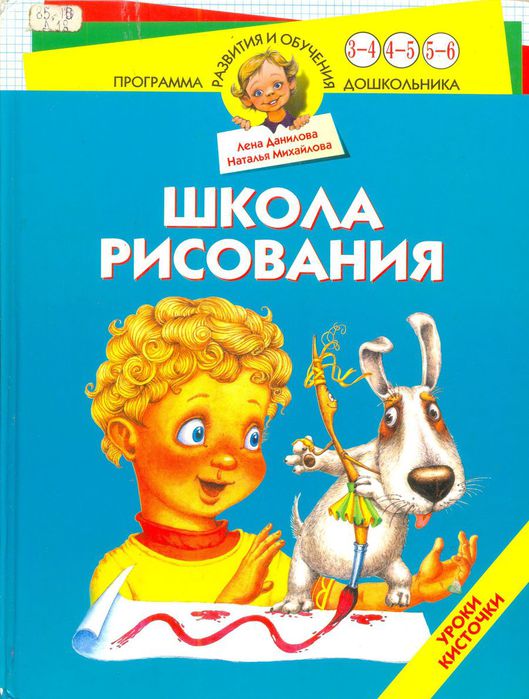 ШКОЛА   РИСОВАНИЯ - 1
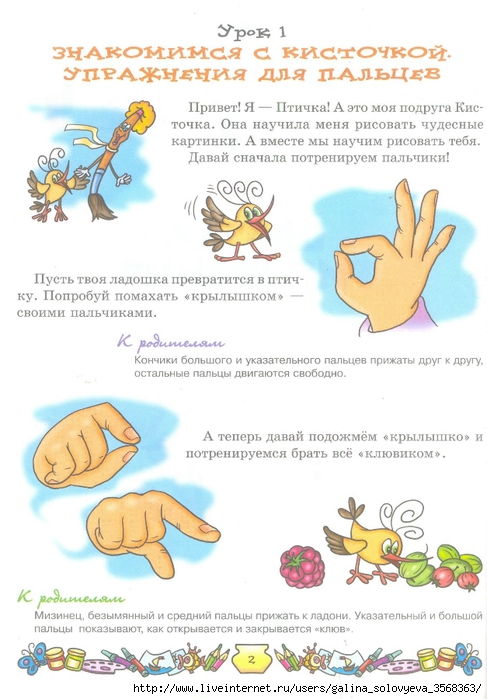 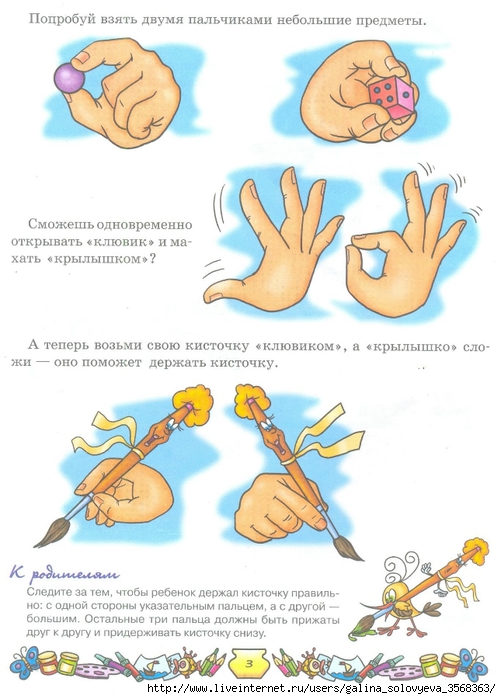 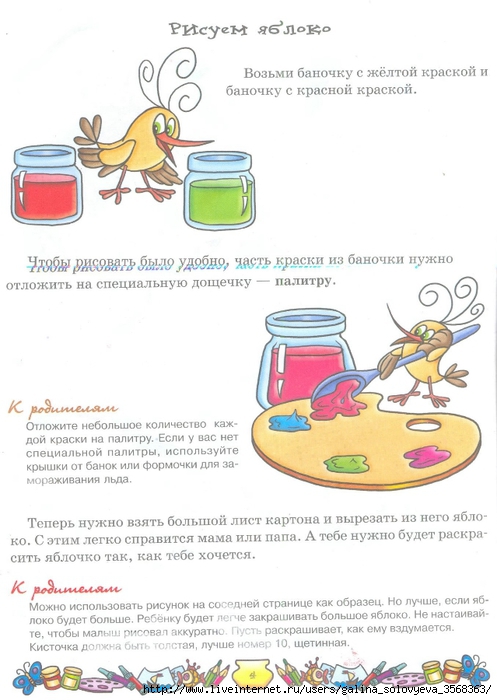 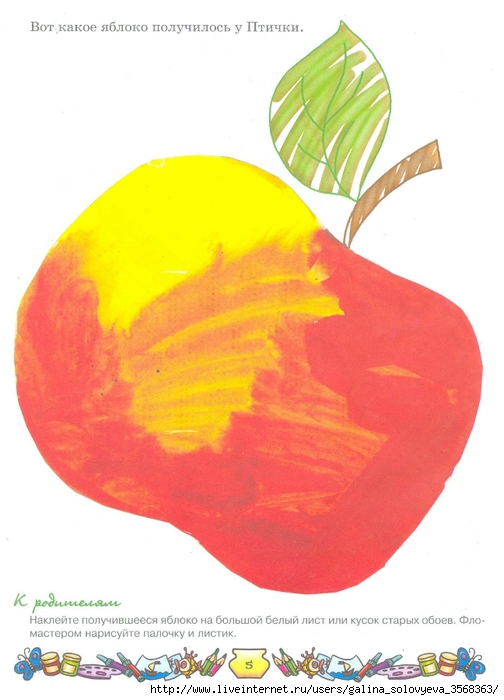 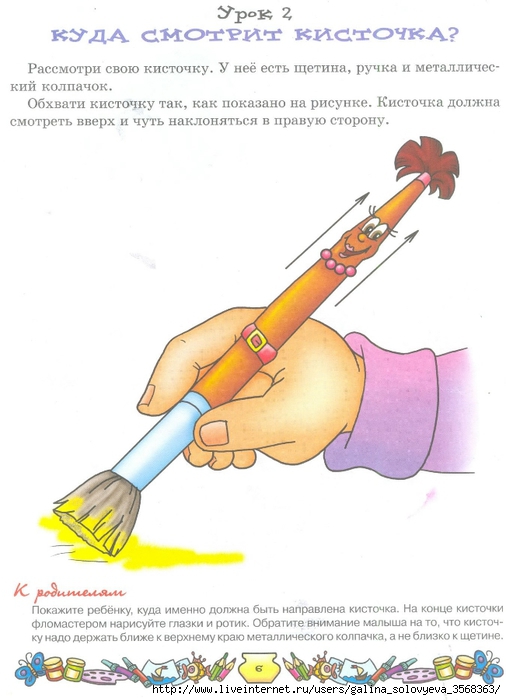 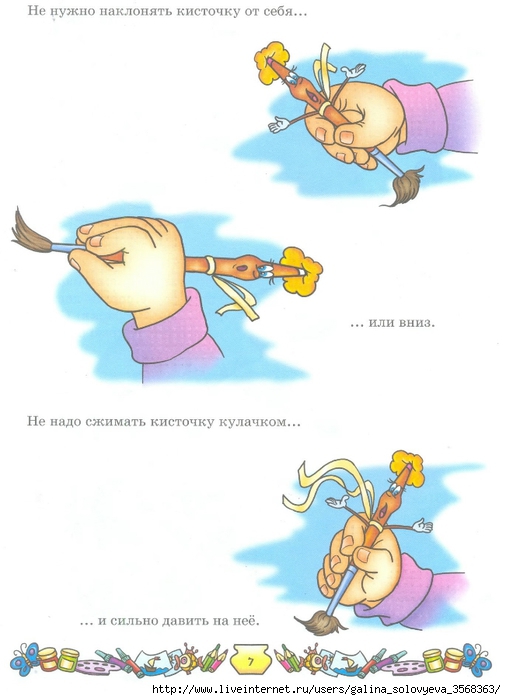 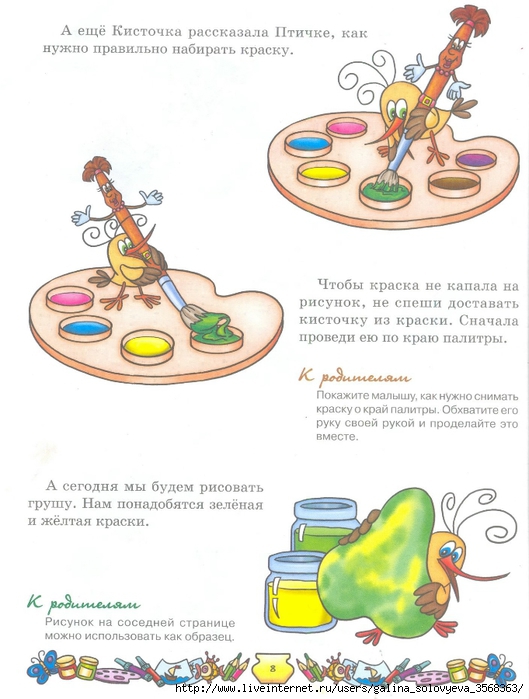 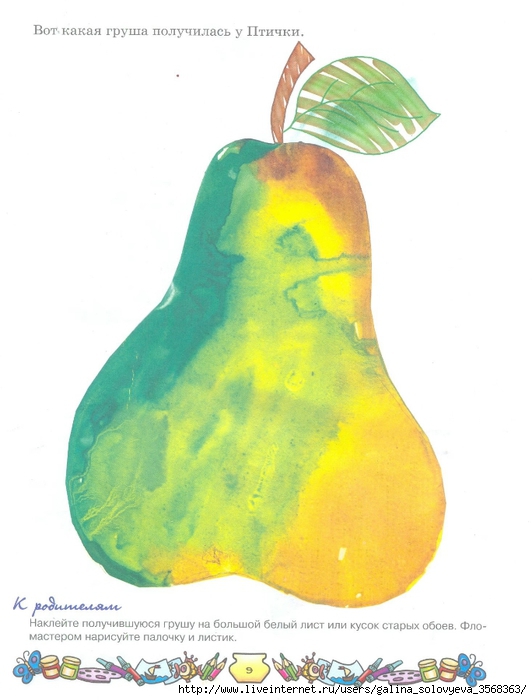 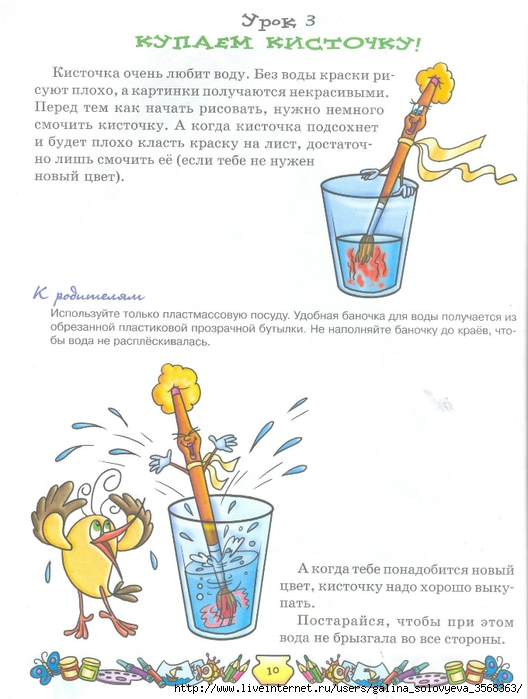 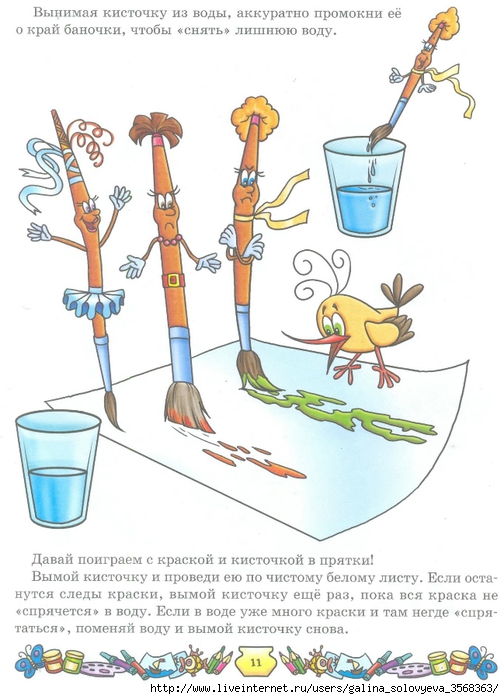 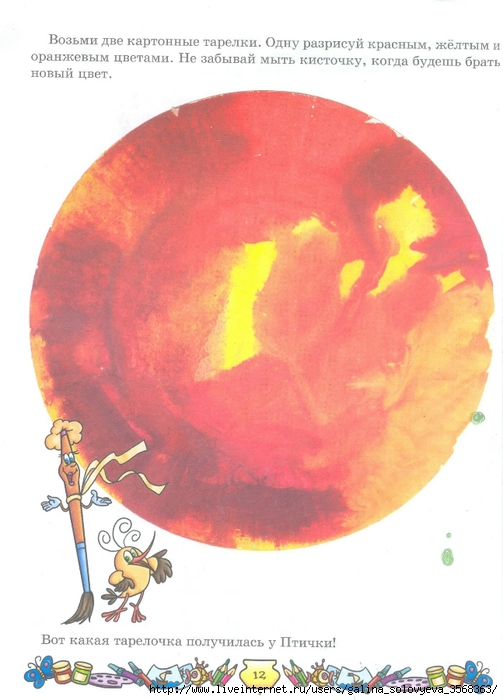 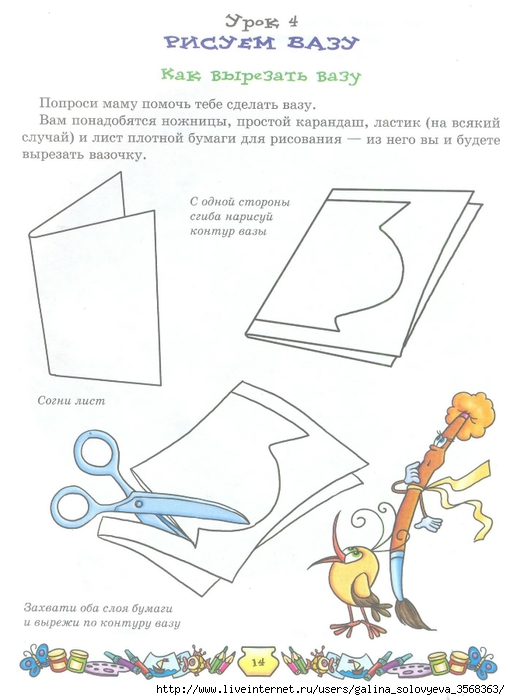 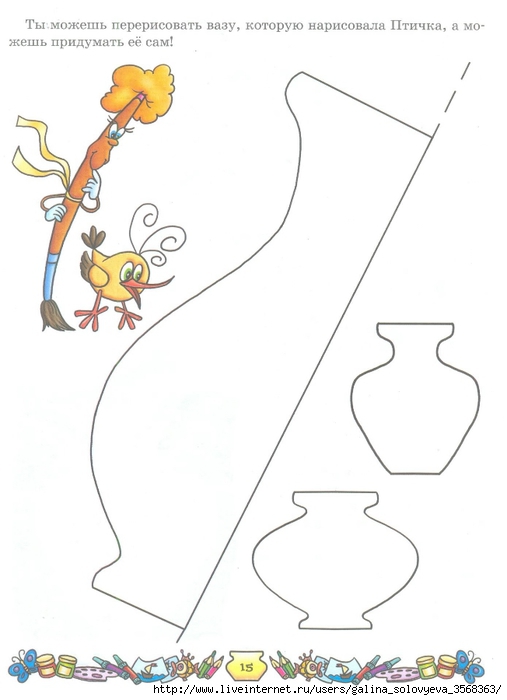 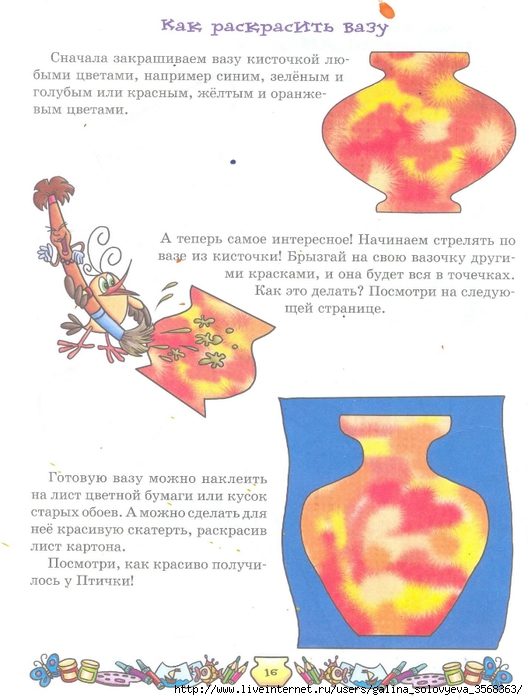 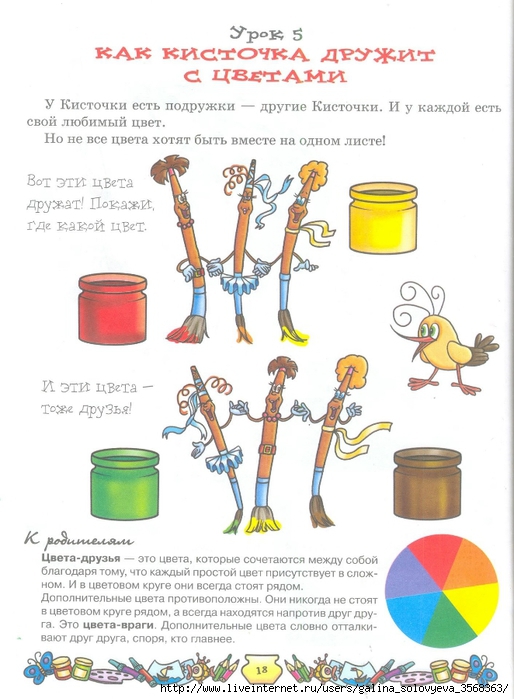 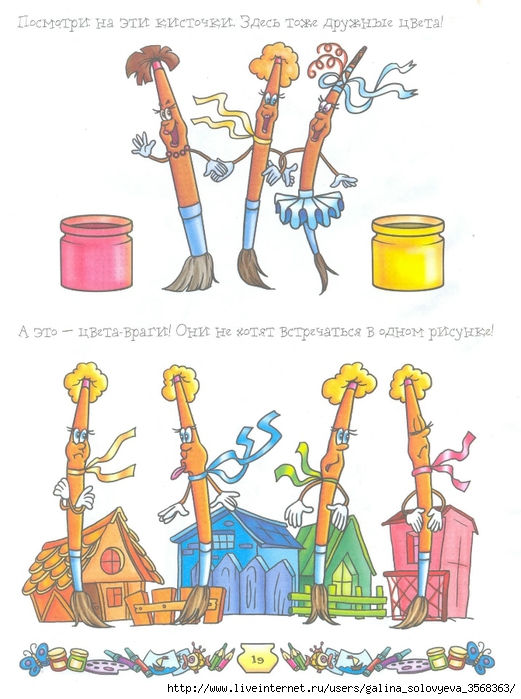 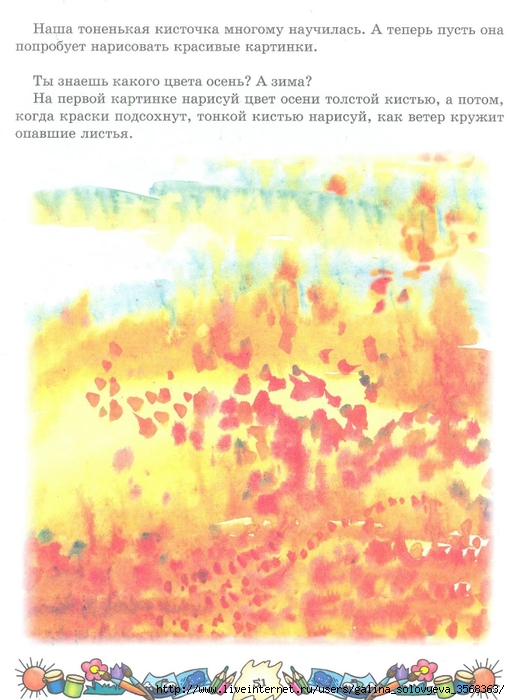 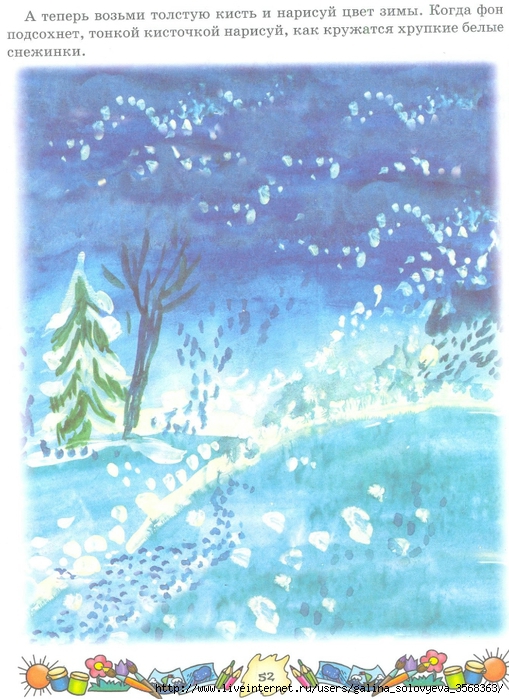 ПРОДОЛЖЕНИЕ  СЛЕДУЕТ